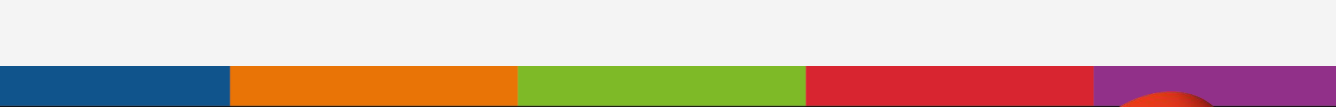 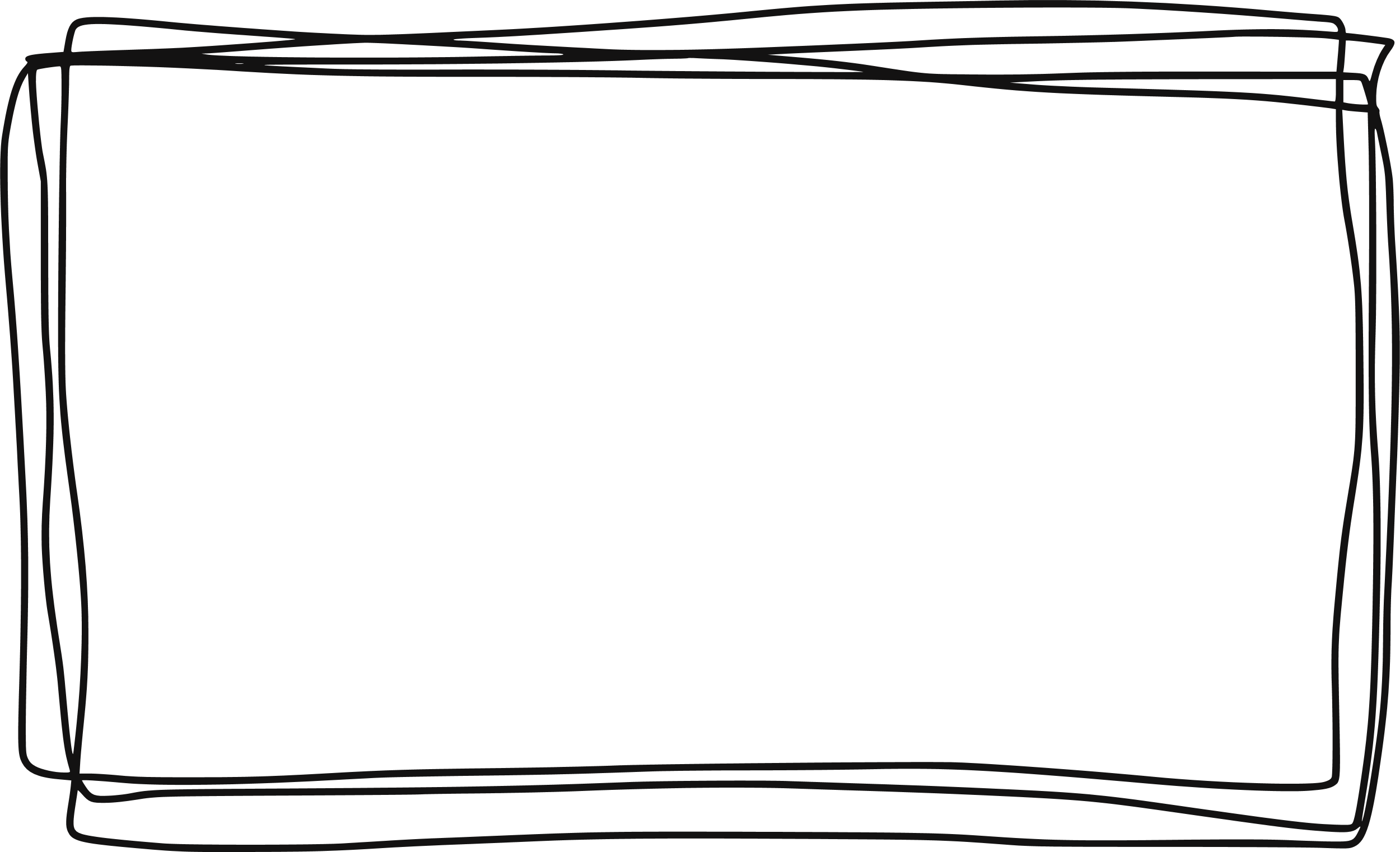 Project Talent 
14 juni 2023
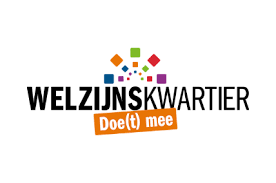 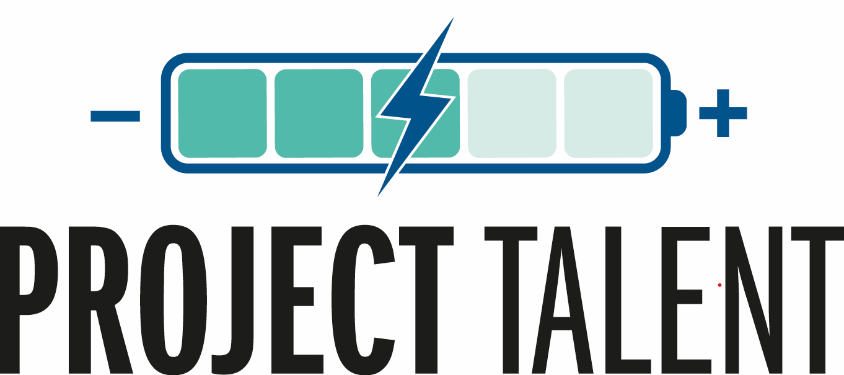 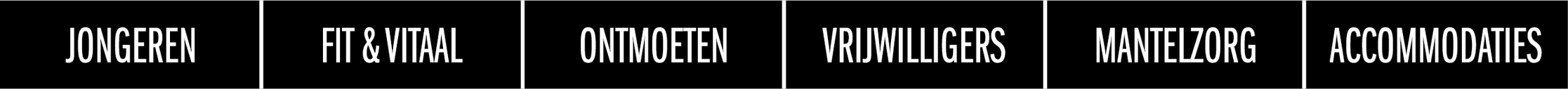 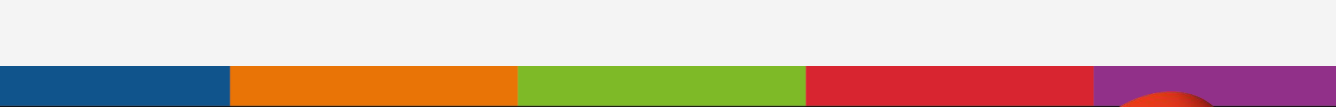 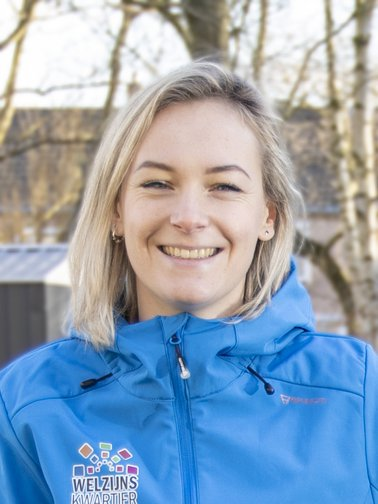 VOORSTELLEN
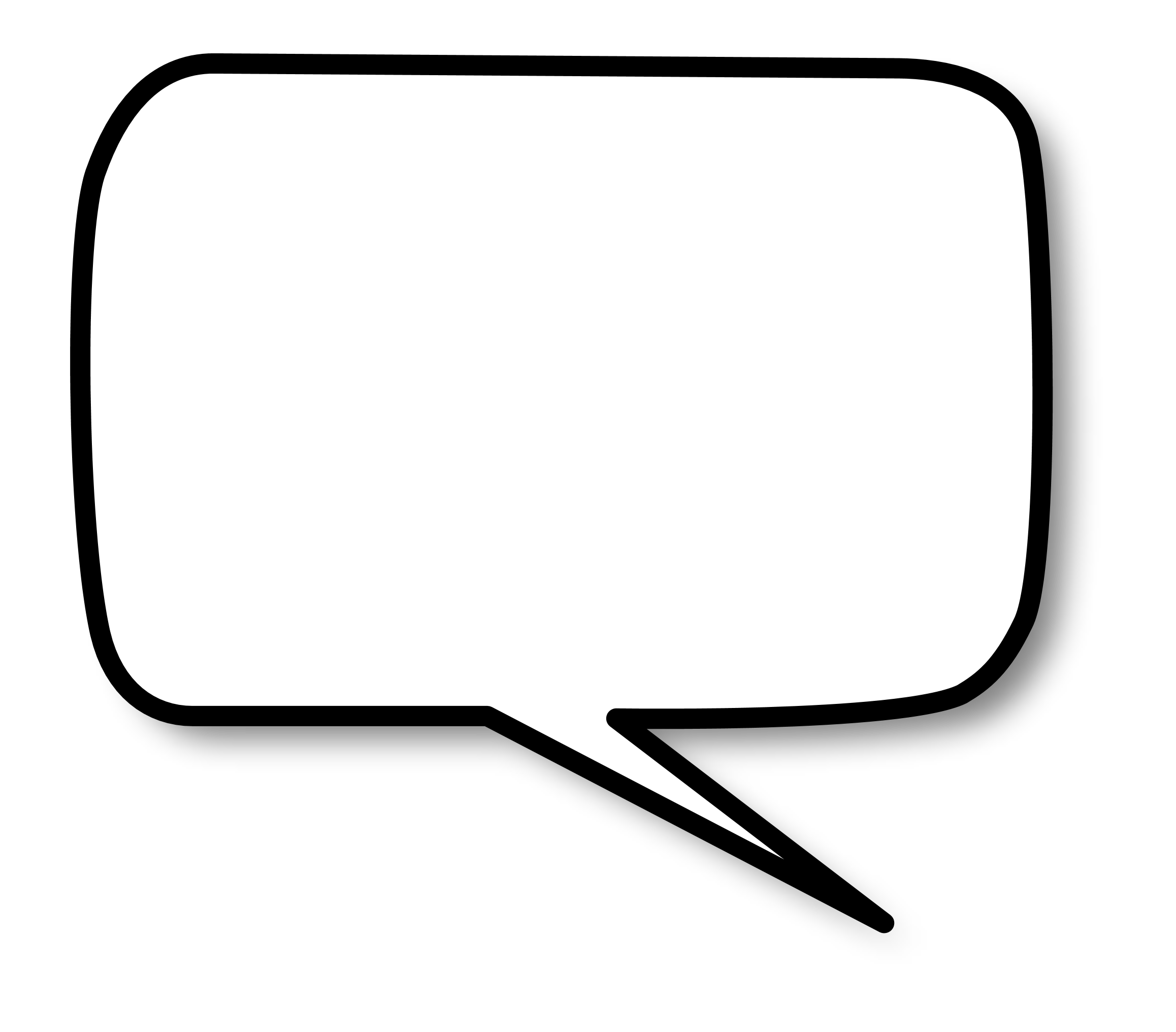 Marloes 
de Mooij
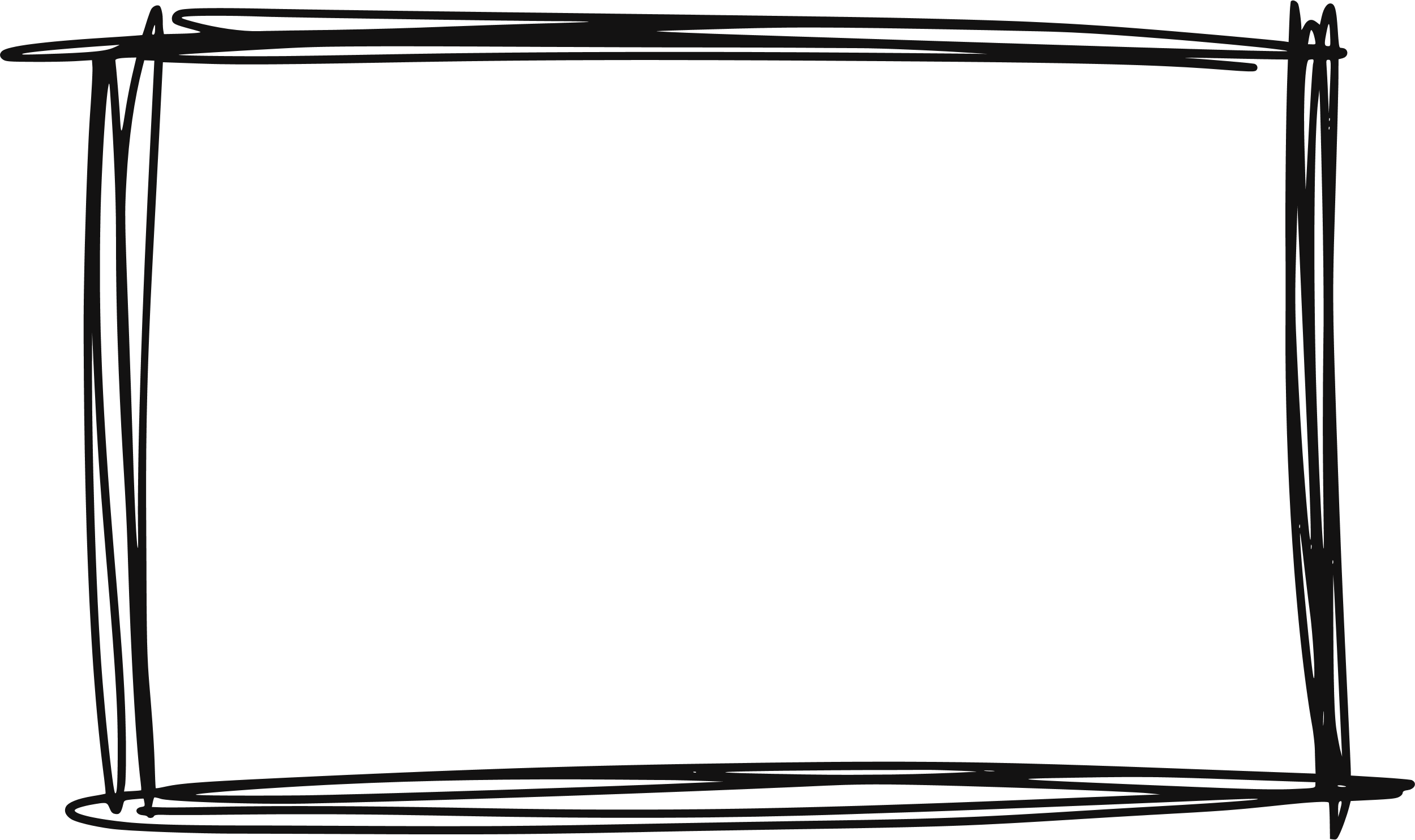 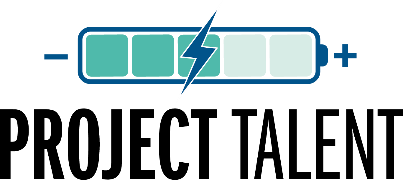 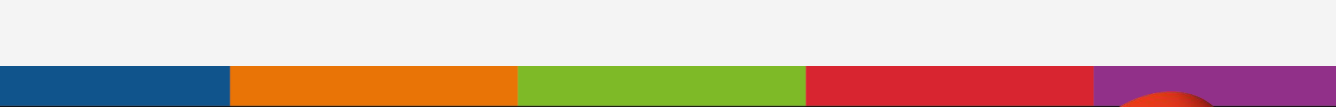 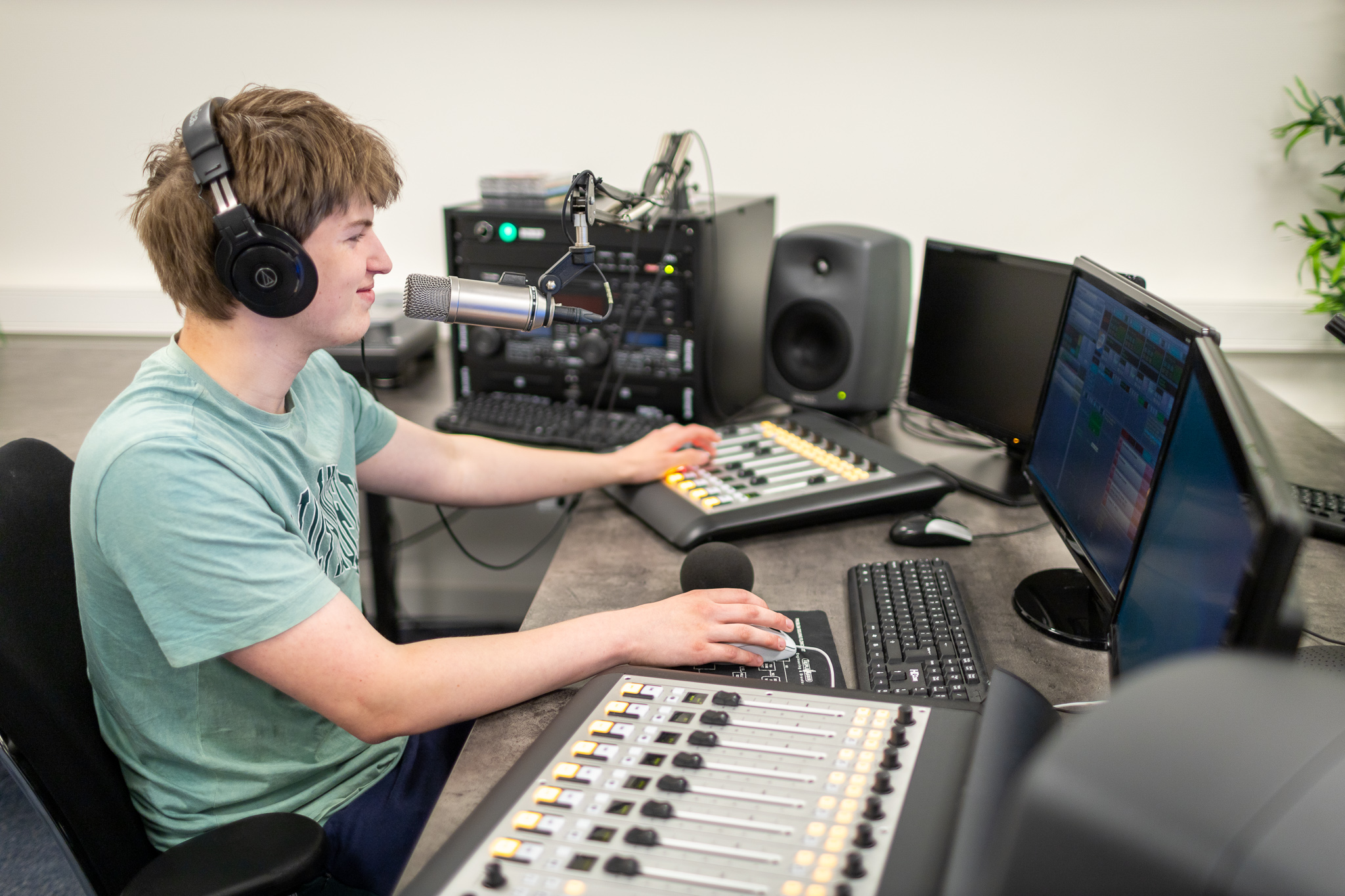 Project Talent 

Welzijnskompas, Welzijn Noordwijk, Welzijn Teylingen, Welzijnskwartier
Tussen de 14 en 27 jaar 
Duin- en Bollenstreek
Skillstrainingen
Doe-Plek: 5 maanden 1 dagdeel aan de slag
Feestelijke afsluiting met certificaat
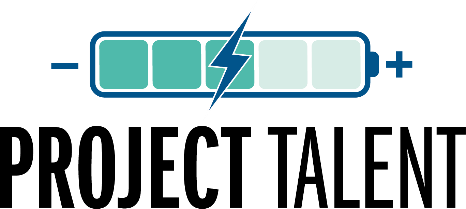 [Speaker Notes: Ministerie OCW
Katwijk, Noordwijk, Hillegom, Lisse en Teylingen
Iets goeds doen voor een ander of de samenleving
Nieuwe mensen ontmoeten
Zichzelf persoonlijk ontwikkelen

Doelgroep: 
Tussenjaar
Meer sociale contacten 
Meer zelfvertrouwen
Invulling van de dag
Iets goeds voor een ander willen doen
Studiekeuze richting uitproberen

Extra:

Vroegtijdig schoolverlaters
Psychische- of gedragsproblematiek zoals autisme, angststoornis 
Verminderde cognitieve vaardigheden, bijv. LVB
Statushouders of Nederlands als tweede (derde etc.) taal
Een grote ondersteuningsvraag op het gebied van bijvoorbeeld studiekeuze, zinvolle dagbesteding of persoonlijke ontwikkeling waarbij persoonlijke begeleiding nodig is
(mogelijk) Overlast gevend gedrag
Achtergrond bij of doorverwijzing van HALT]
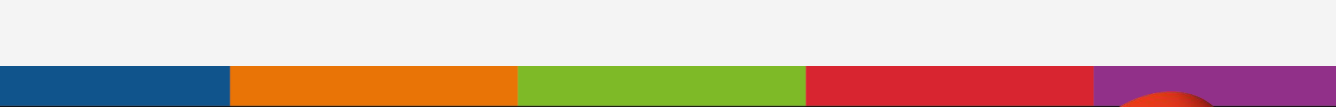 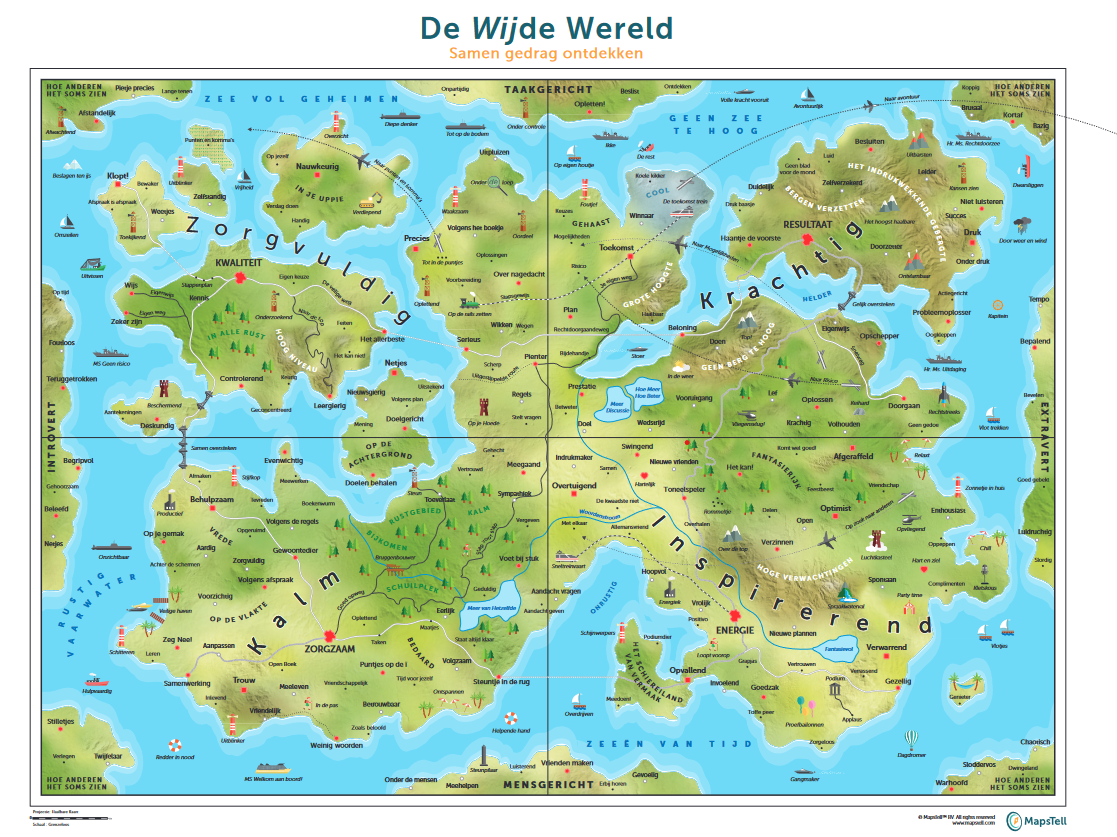 ZET JEZELF OP 
DE KAART
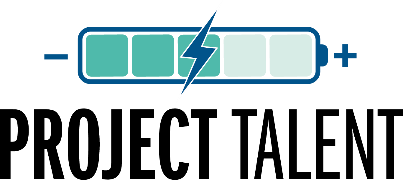 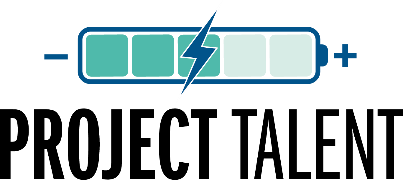 [Speaker Notes: Trainingen:
Aanbod:
1x per 2 maanden een nieuwe groep
Vaardigheden zoals communicatie, presentatie & inzicht in gedrag zichzelf & anderen.
Belang:
Vaardigheden aanleren of versterken om zo persoonlijk doel te be]
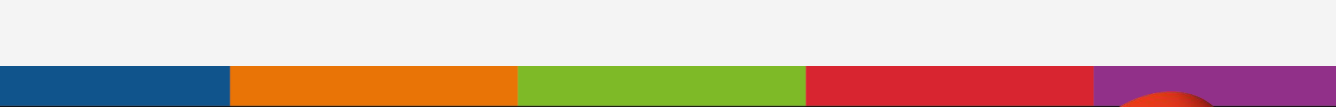 DOE PLEK
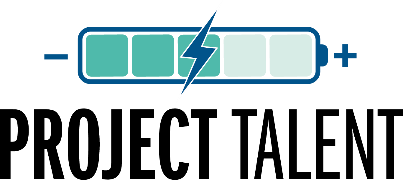 [Speaker Notes: Filmpje -> samenwerking Fioretti Lisse
Matching door lokale welzijnsorganisatie
Aansluitend aan interesses en wensen deelnemer
Plaatsing binnen eigen gemeente (soms uitzondering)]
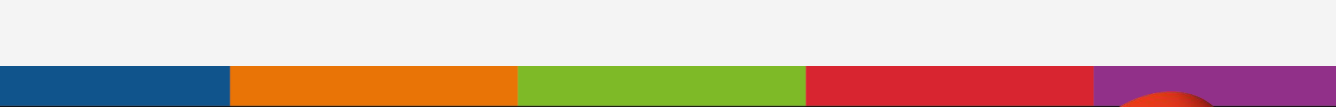 DOE PLEK
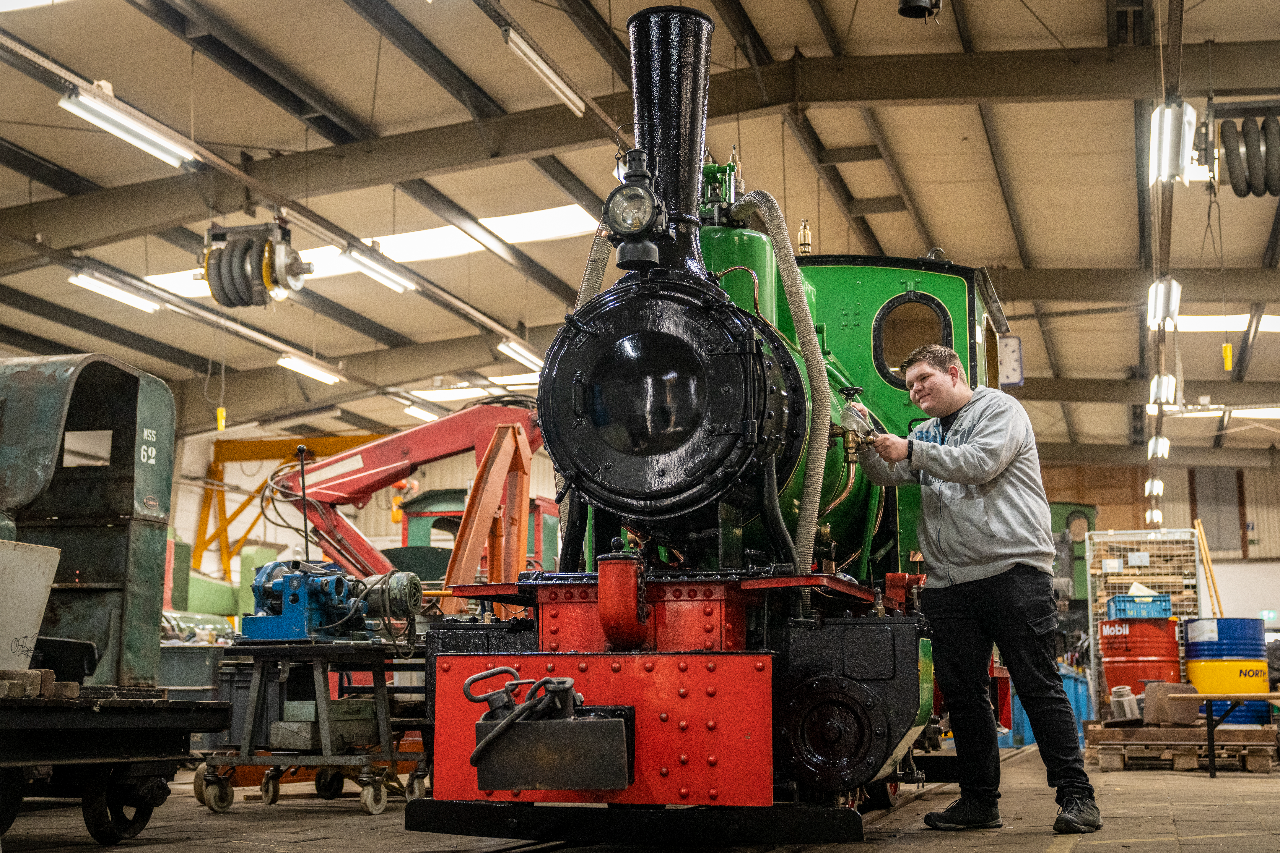 „Ik wil socialer worden. Mijn pleegouders vonden het een goed idee als ik 
vrijwilligerswerk ging zoeken, en met hulp van hen ben ik hier terechtgekomen.”
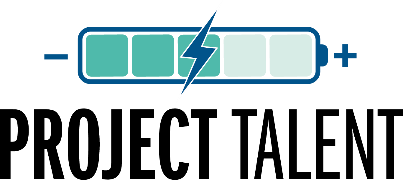 [Speaker Notes: Martien:
Doel; 
socialer worden dmv vrijwilligerswerk.
Werkzaamheden:
Onderdelen uit elkaar halen en schoonmaken. Onderdelen schilderen.
Praatje maken met bezoekers.
Resultaat:
Meer zelfvertrouwen. Ervaring opgedaan in een vak leren. Trots.

Die foto is nog steeds leuk, en dat die op de website staat van de overheid voel ik me toch wel een beetje trots op]
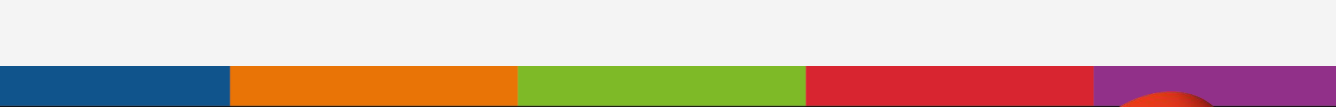 DOE PLEK
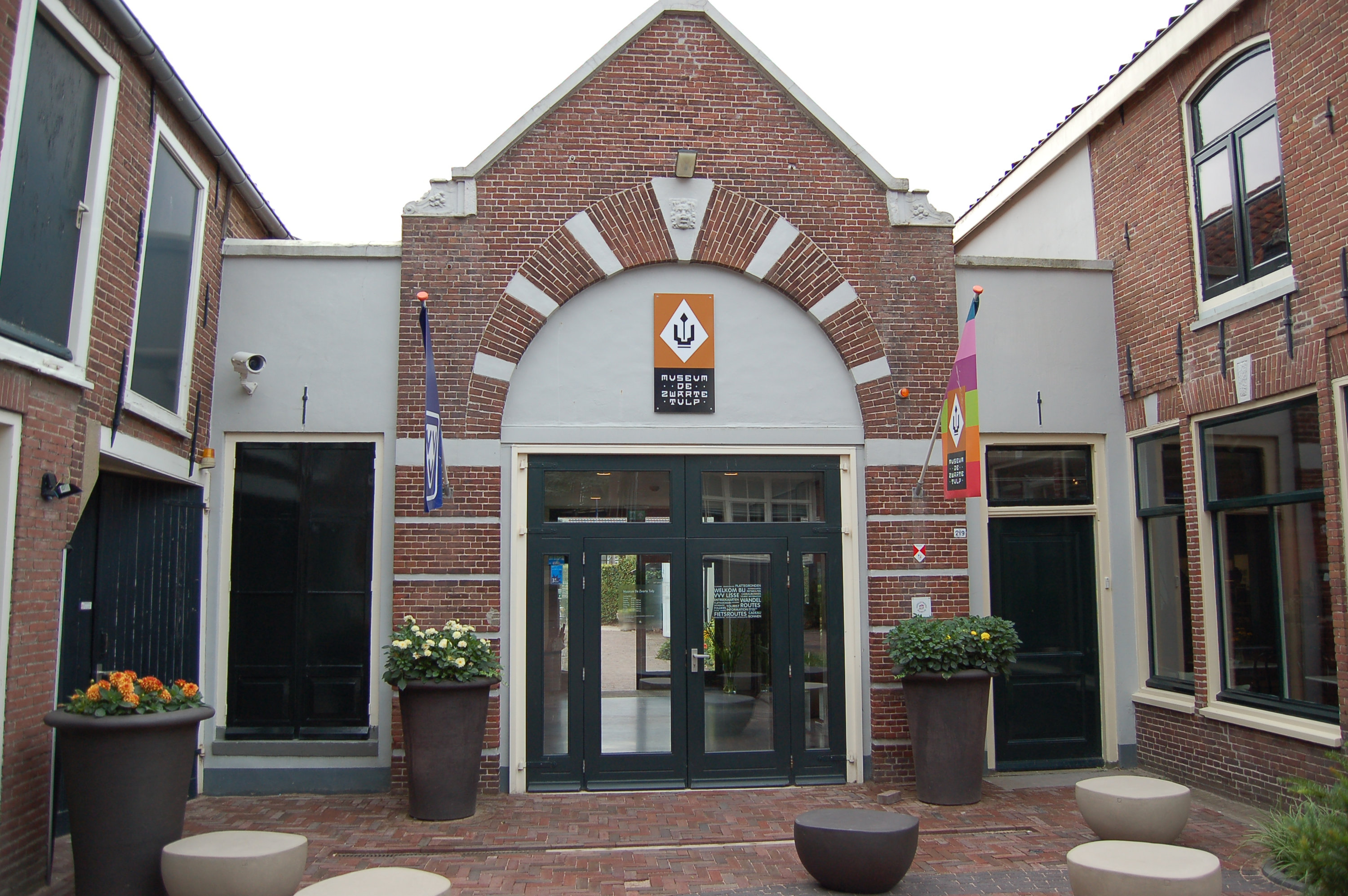 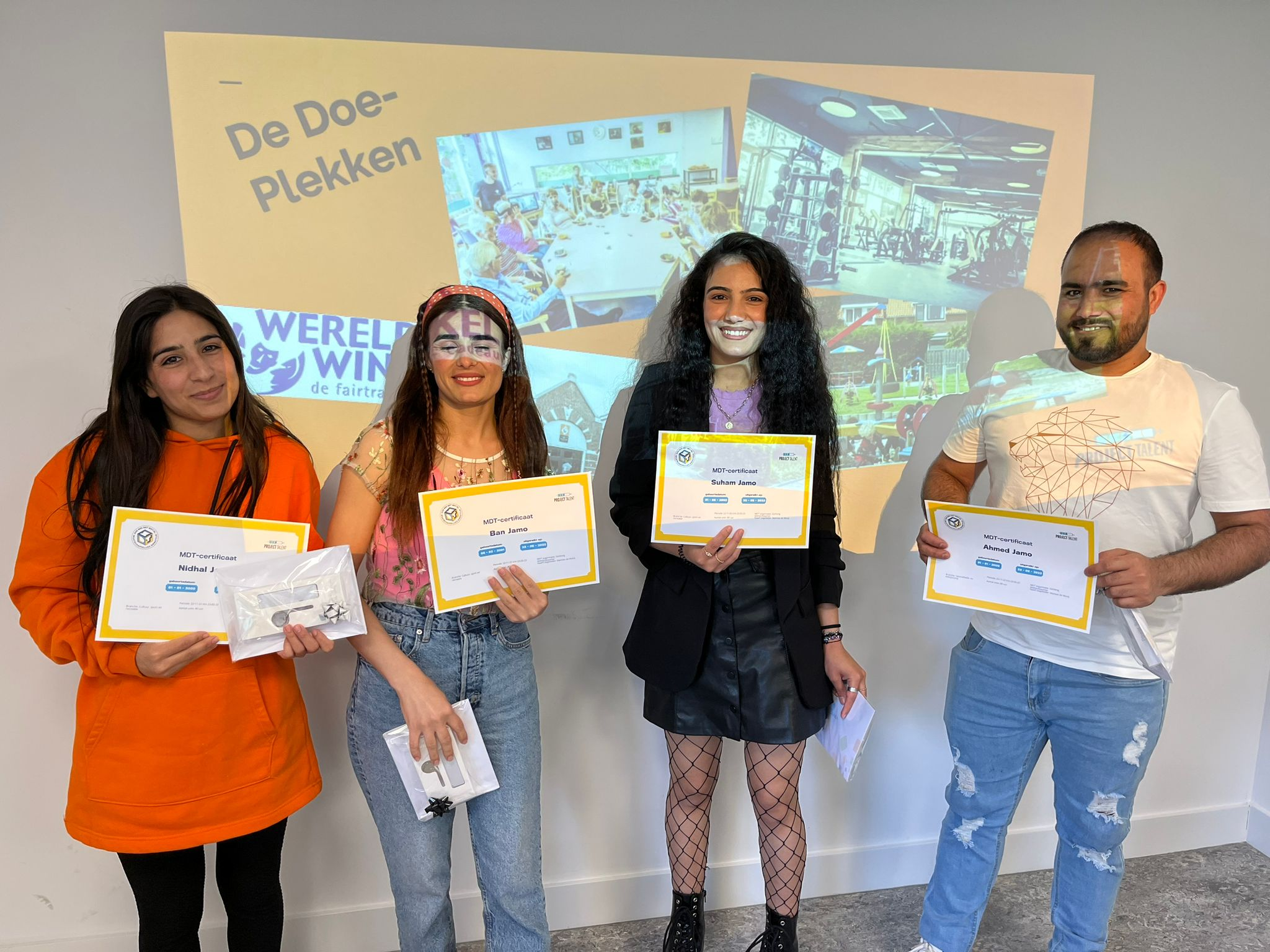 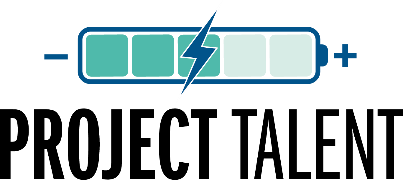 [Speaker Notes: Nidhal
Doel:
Meer contact met Nederlanders
Werkzaamheden:
Balie werkzaamheden, bezoekers te woord staan, hulp in het café.
Resultaat:
Meer zelfvertrouwen, betere beheersing van Nederlands & certificaat behaald.]
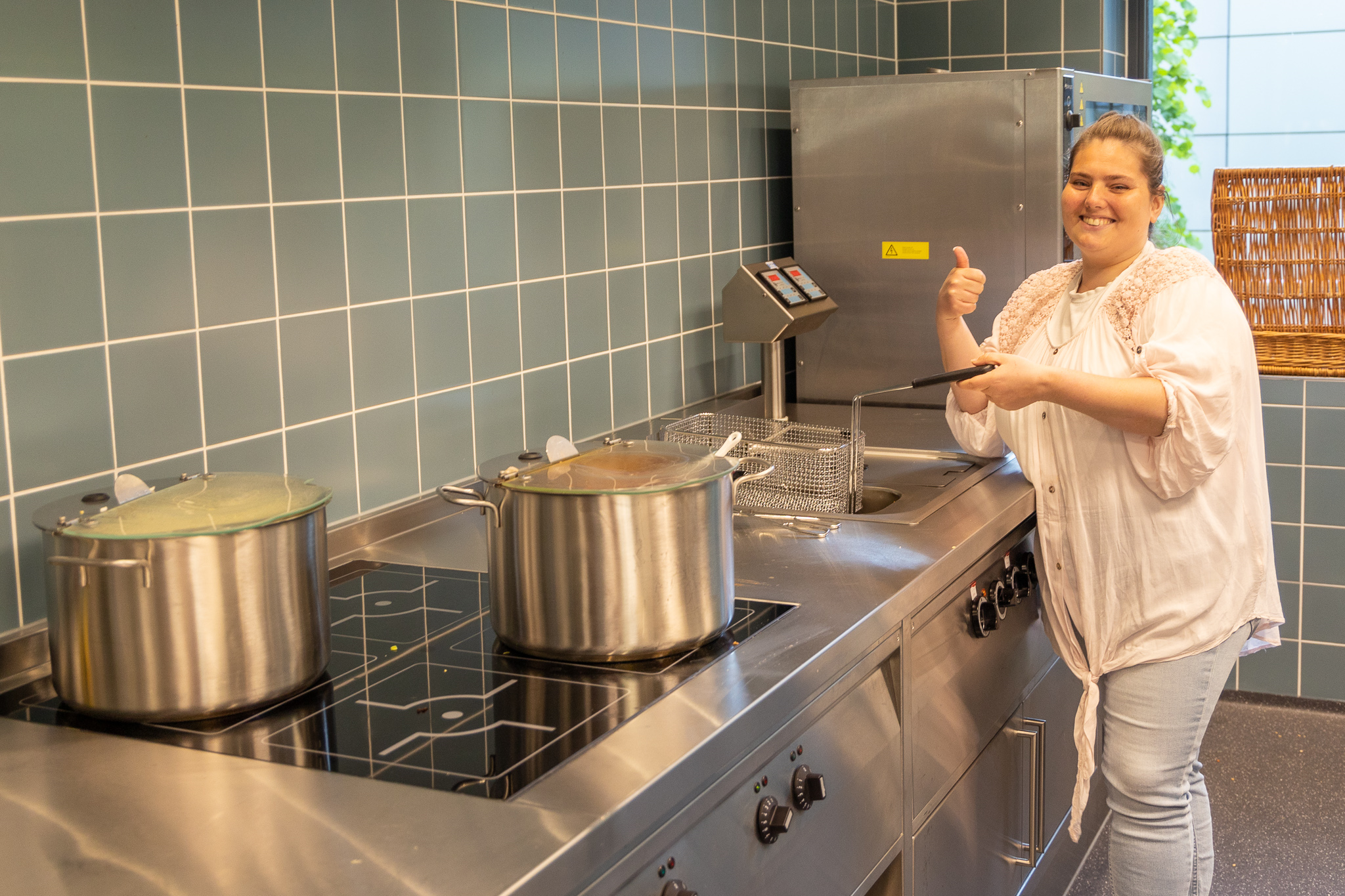 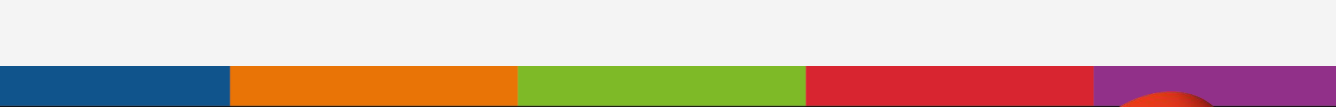 Aandachtspunten voor MDT en matching van jongeren aan 
Doe-Plekken ​
 Interesse en motivatie​
 Buiten de box durven kijken​
 Lokale partijen betrekken​
 Verwachtingsmanagement
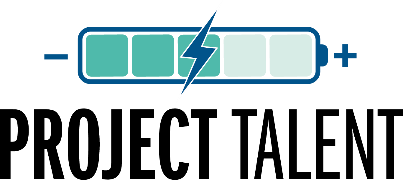 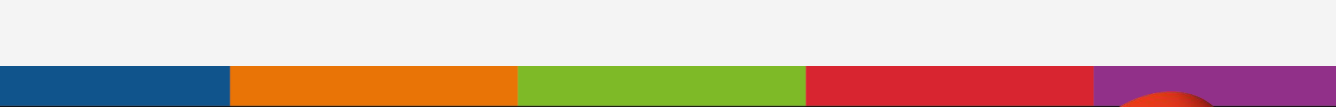 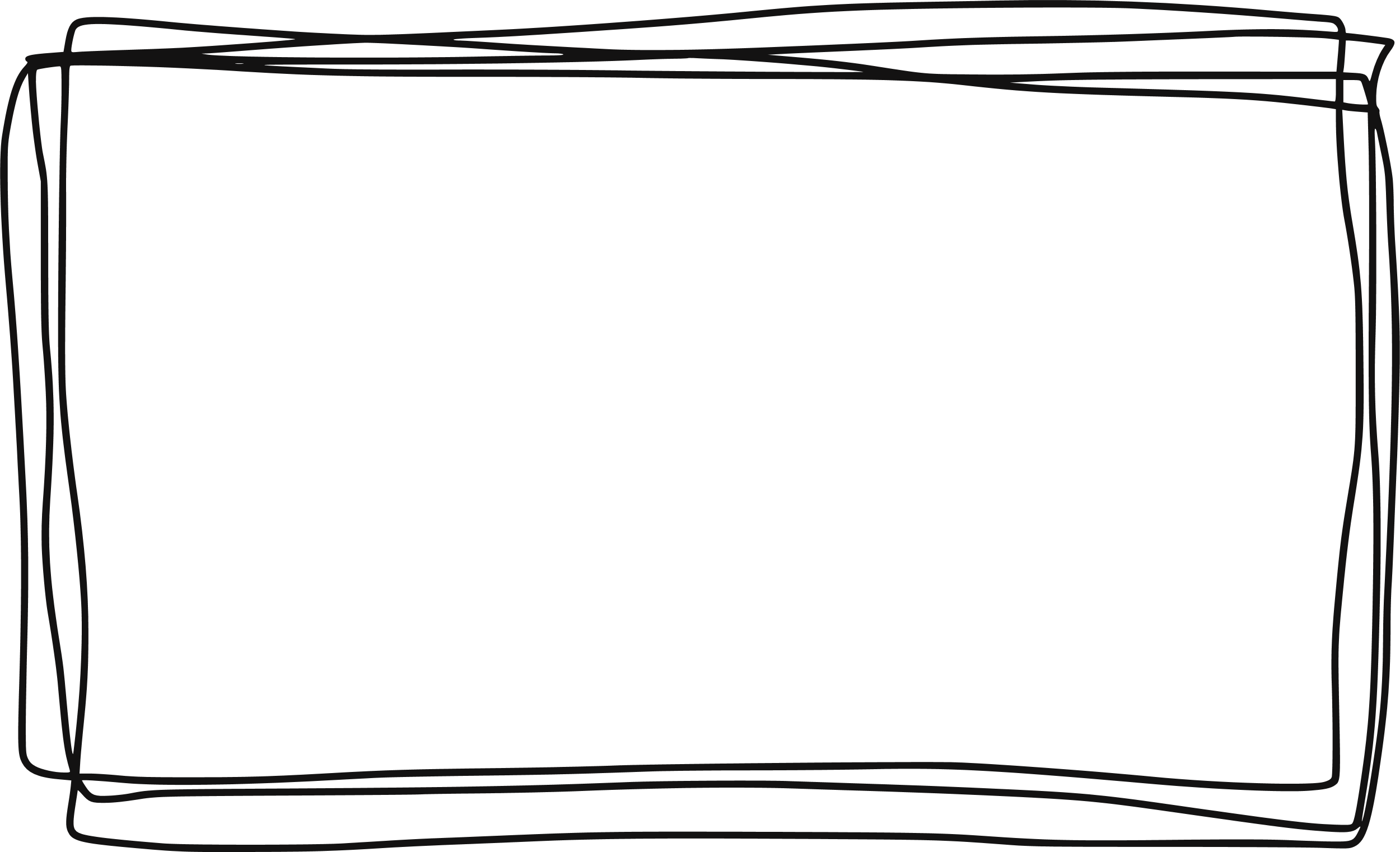 BEDANKT VOOR JULLIE AANDACHT!
Zijn er vragen?
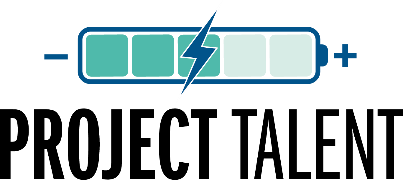